Реализация балансировки нагрузки в SDN-сети
Выполнила: Шаляпина Мария Васильевна,  студент группы K34202
‹#›
Введение
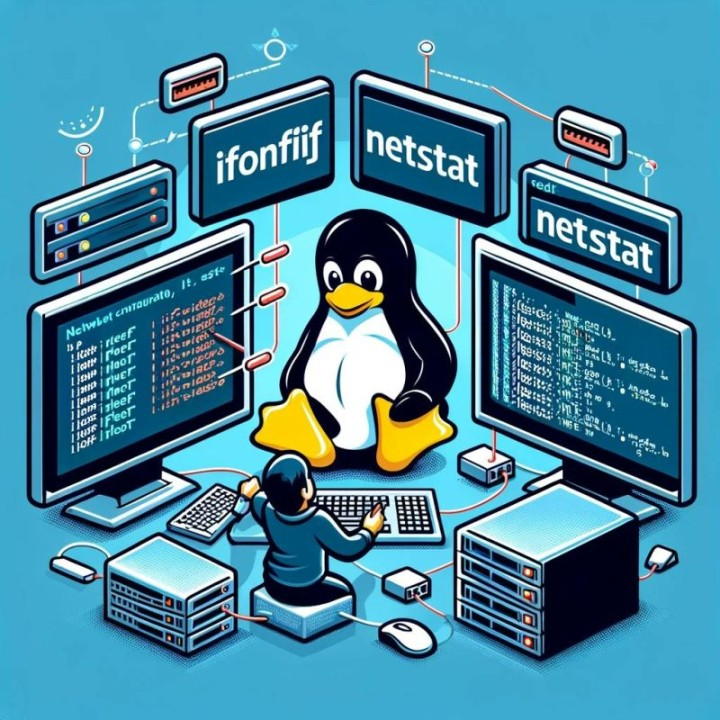 SDN 
Software Defined Networks
— подход, при котором управление сетевой инфраструктурой осуществляется с помощью программных решений, отделенных от физического уровня
‹#›
Проблема балансировки нагрузки в традиционных сетях
Традиционные сети используют аппаратные балансировщики нагрузки, с чем связаны:
Ограниченная гибкость и масштабируемость;
Статическая маршрутизация;
Высокая стоимость.
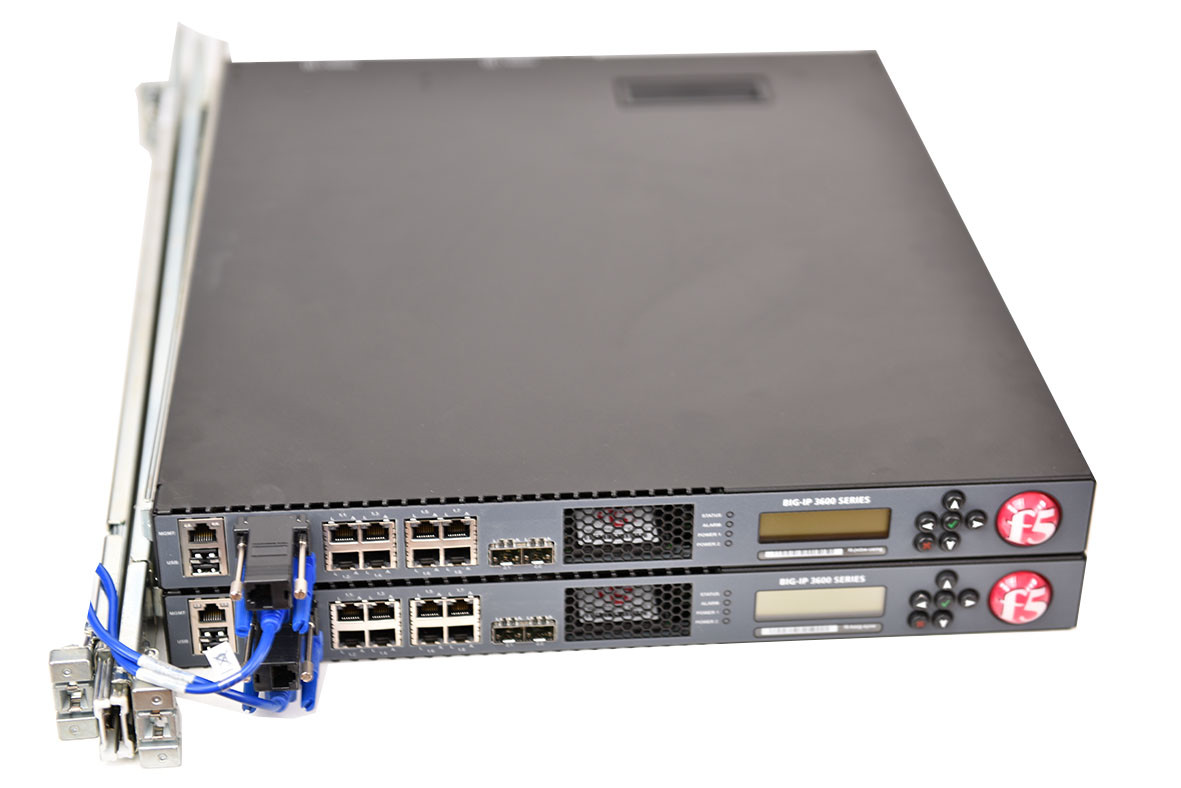 ‹#›
Примеры
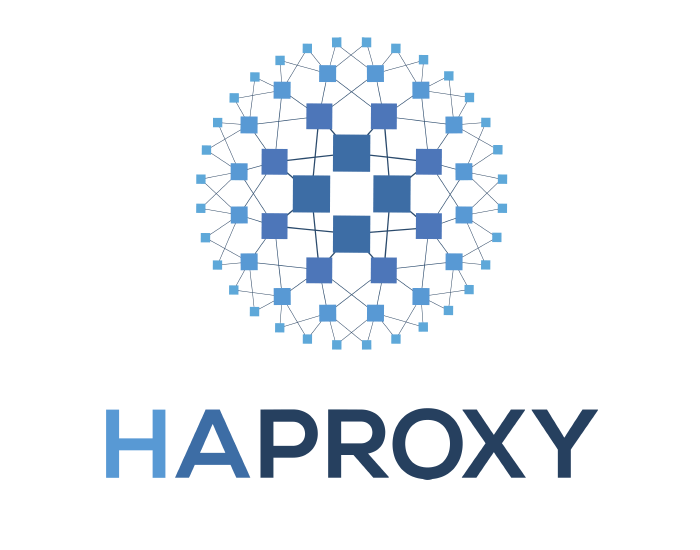 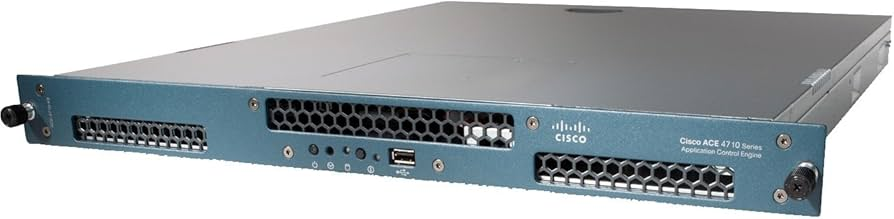 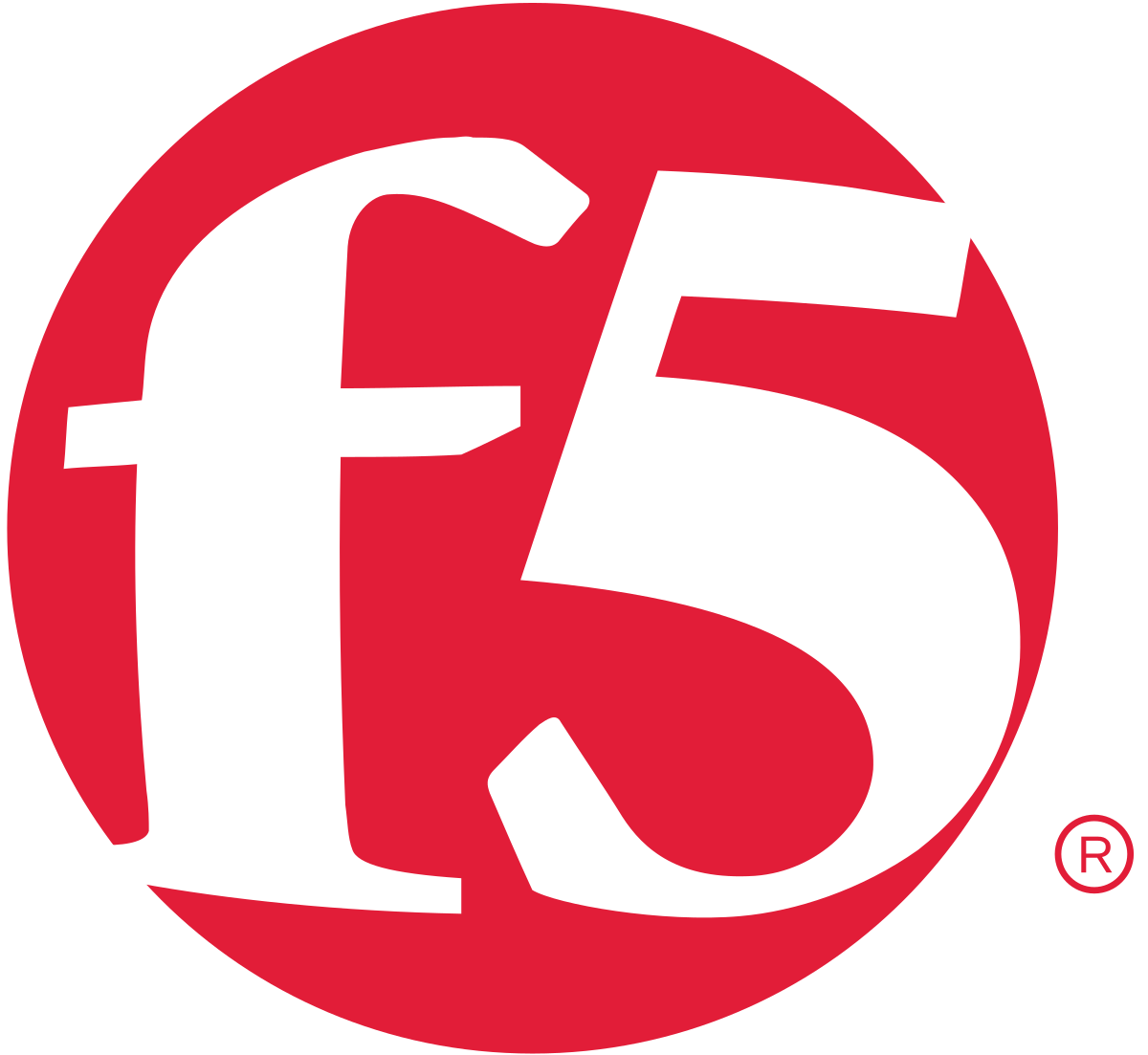 Cisco ACE 4710
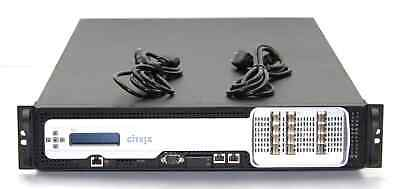 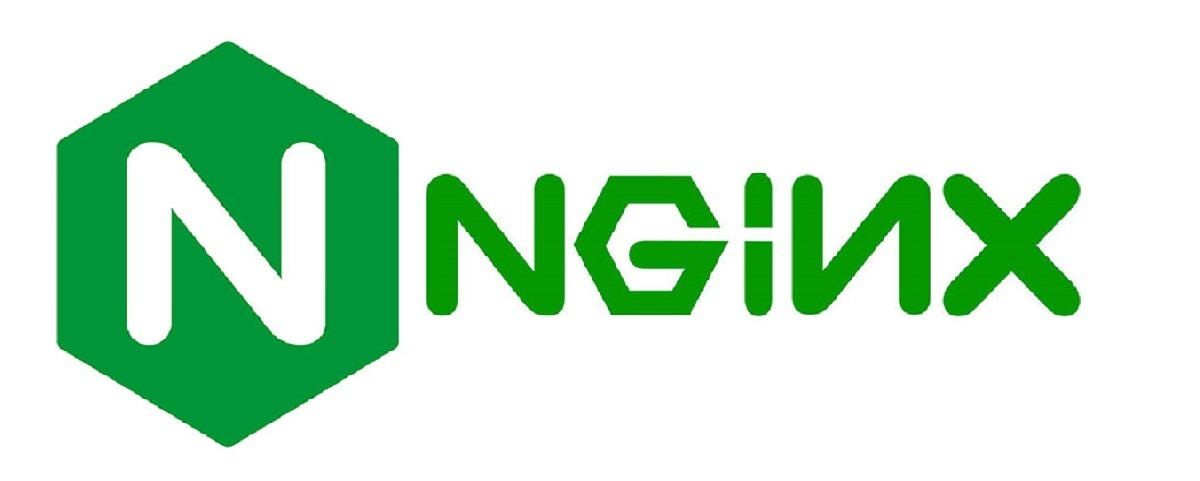 Citrix NetScaler 11500
‹#›
Подход SDN к балансировке
нагрузки
Отделение управляющей 
плоскости от плоскости передачи данных делает возможным централизованное принятие решений по управлению трафиком в зависимости от текущей нагрузки на каналы и узлы
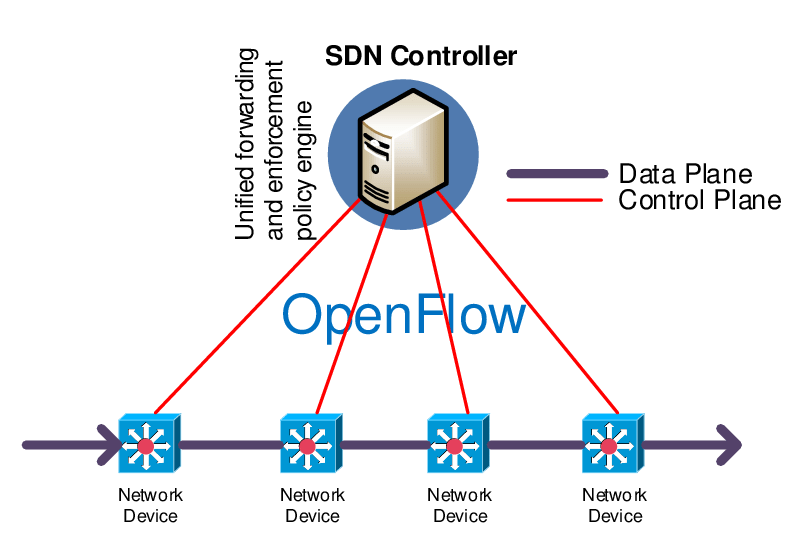 ‹#›
Архитектура решения
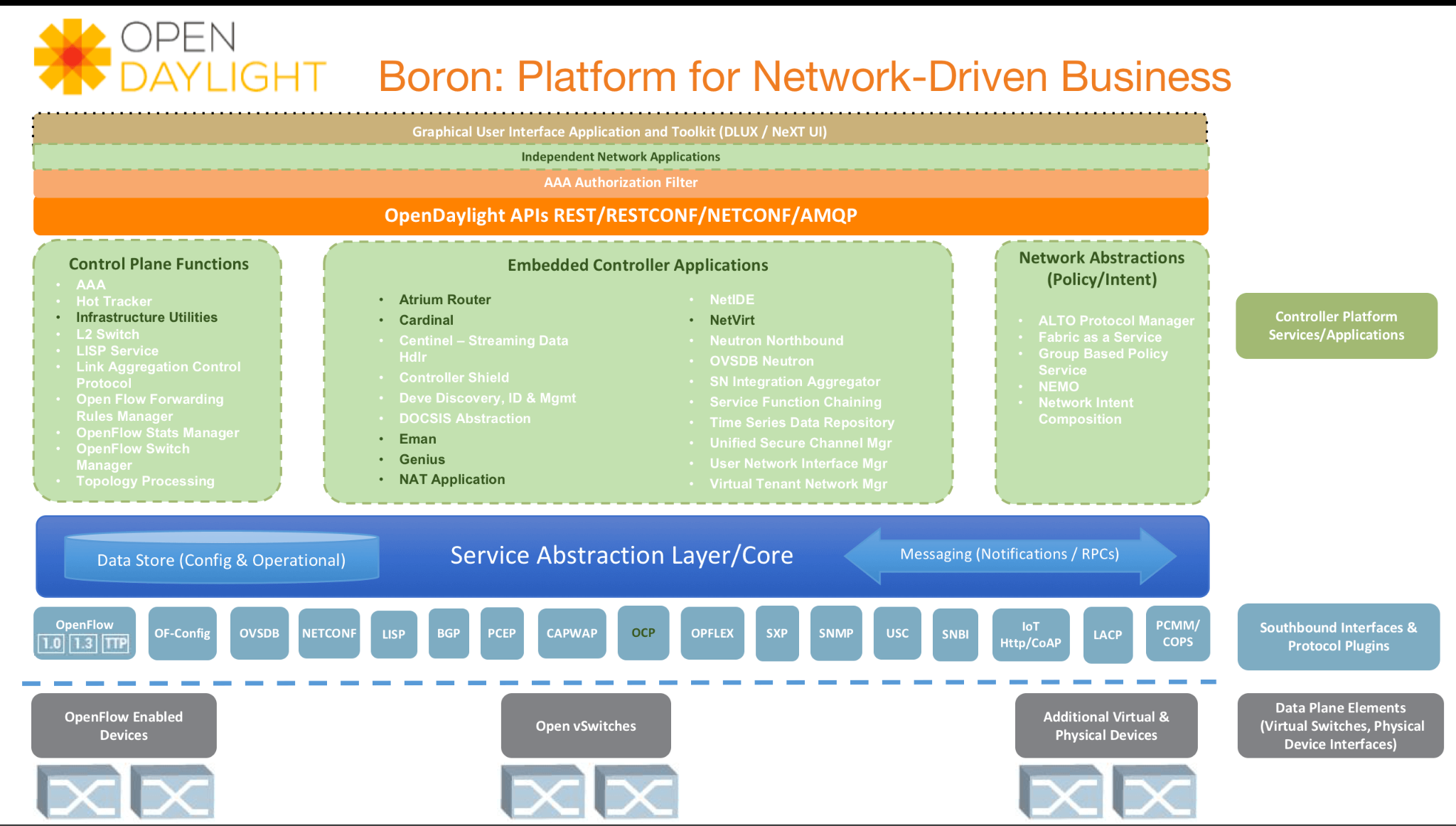 ‹#›
Алгоритмы балансировки
RR
Round Robin
— Последовательная отправка запросов к узлам в соответствии с их очередностью
IP Hash
— Определение на основе хэш-функции, вычисленной из IP-адреса исходного пакета данных
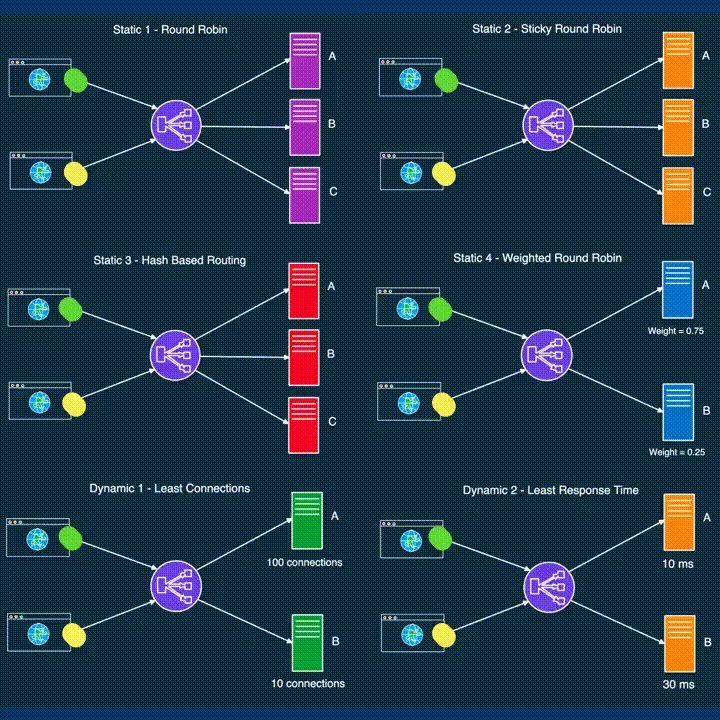 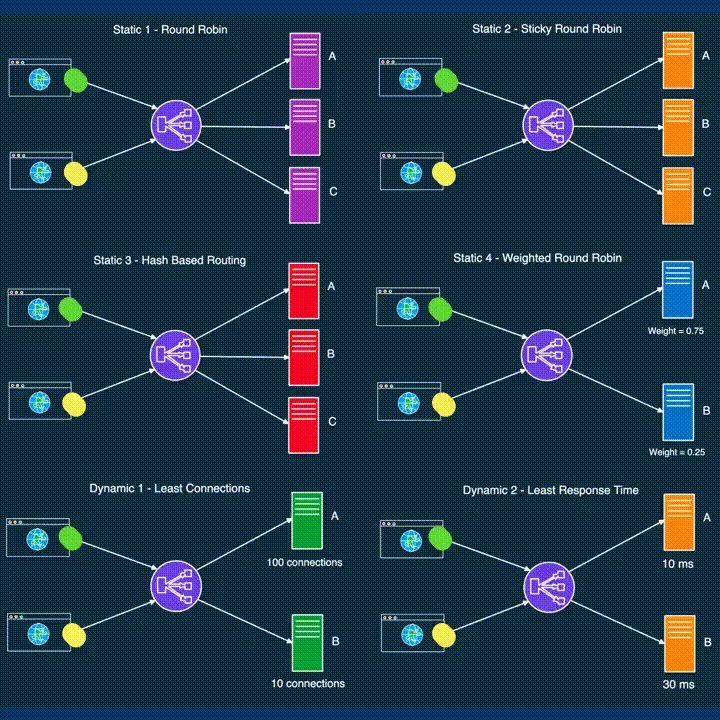 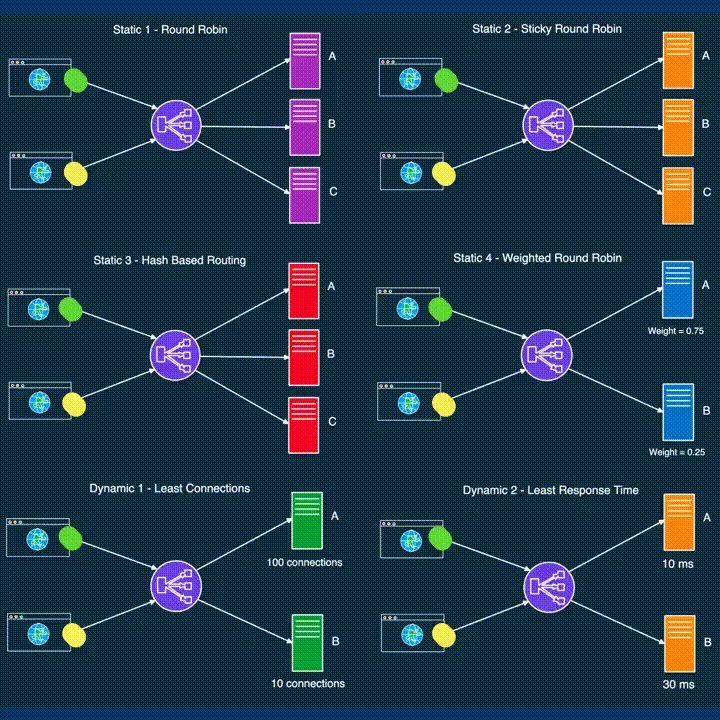 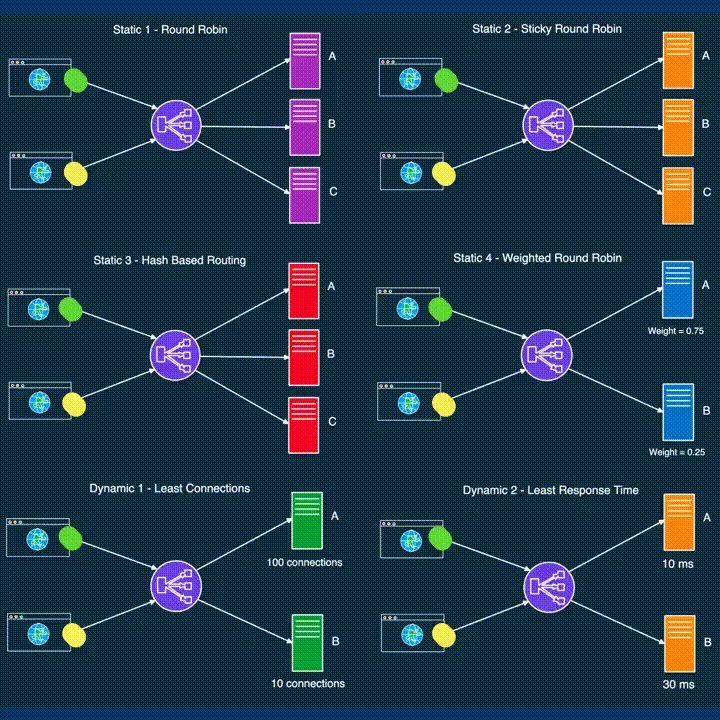 LC
Least Connections
— Направление трафика к узлу с наименьшим количеством активных соединений
WRR
Weighted Round Robin
— Использует различные веса для узлов, основываясь на их характеристиках
‹#›
Примеры
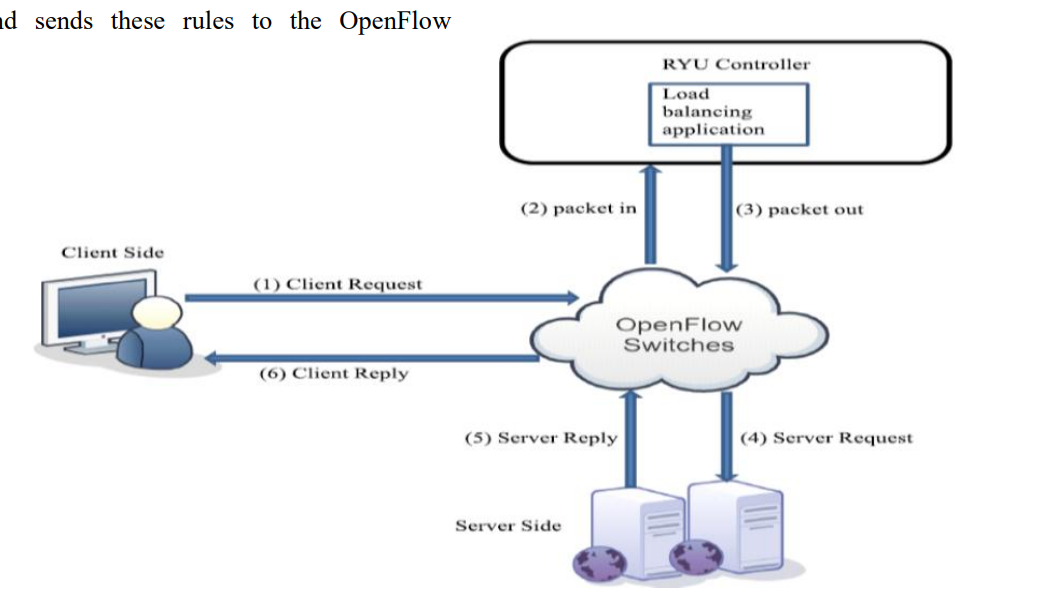 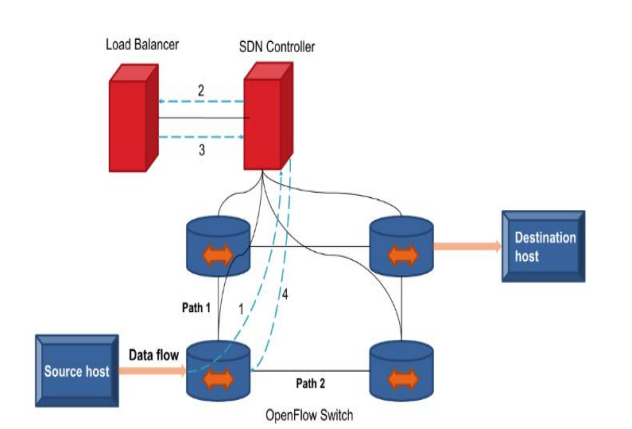 ‹#›
Заключение
Реализация балансировки нагрузки в SDN-сетях даёт сетевым администраторам мощный инструмент для создания гибких, адаптивных и эффективных сетевых решений
В будущем интеграция SDN с технологиями искусственного интеллекта и машинного обучения может еще больше повысить эффективность балансировки нагрузки за счет эвристического анализа сетевых данных
‹#›
Спасибоза внимание!
‹#›